【Power Automate】 
TeamsメッセージBot　使用マニュアル
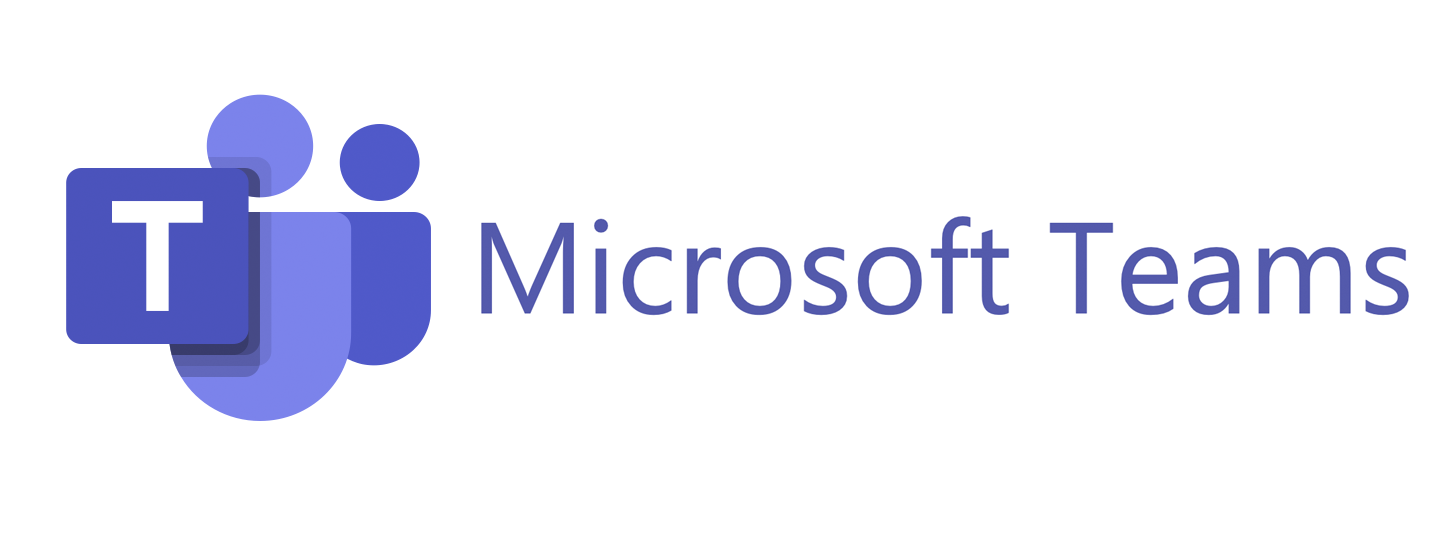 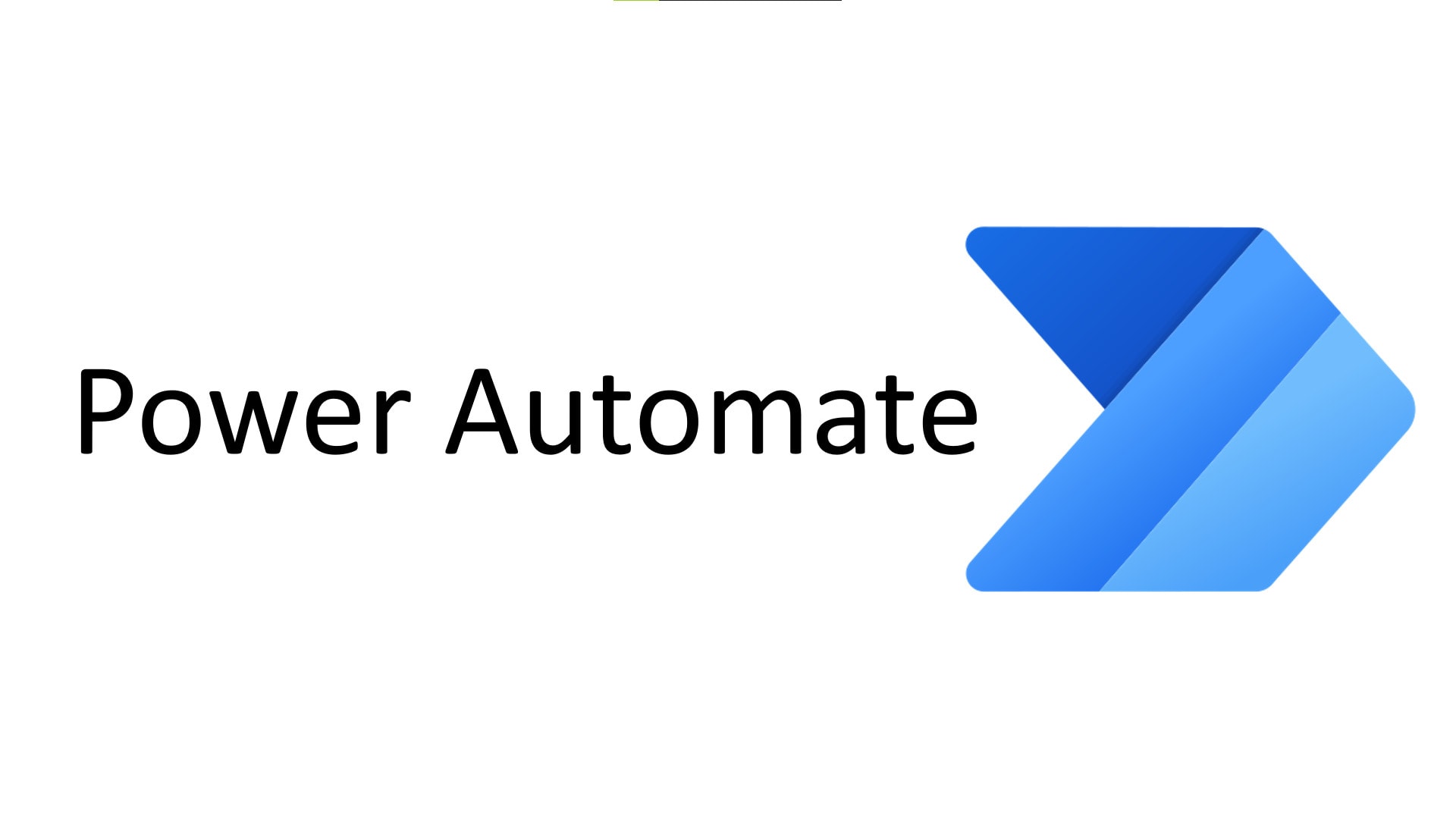 準備
【Power Automate】 TeamsメッセージBot　使用マニュアル
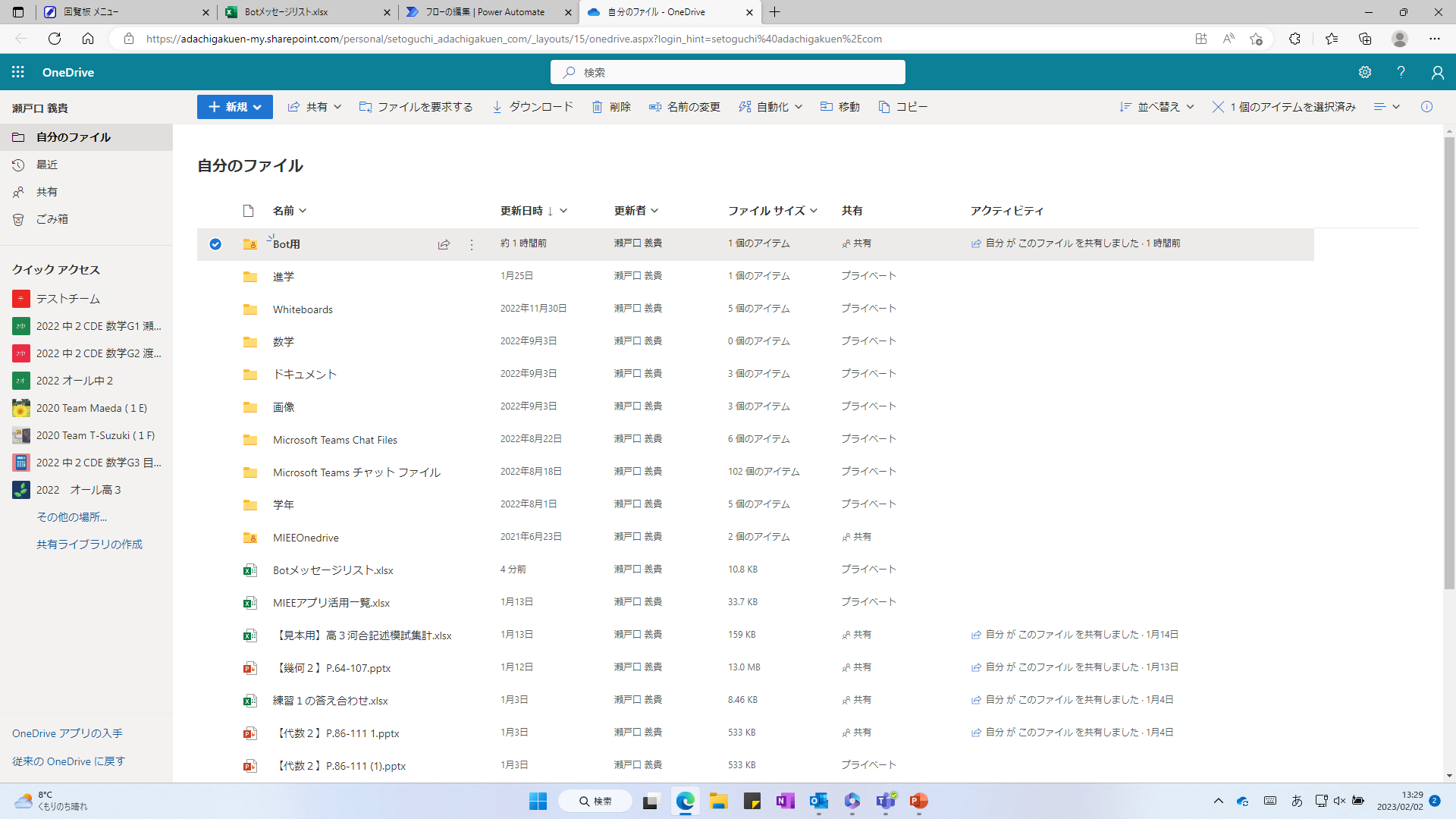 自身のOneDriveに共有可の「Bot用」フォルダを作成。
この中にTeamsにアップしたいデータ等を保存していきます。
準備
【Power Automate】 TeamsメッセージBot　使用マニュアル
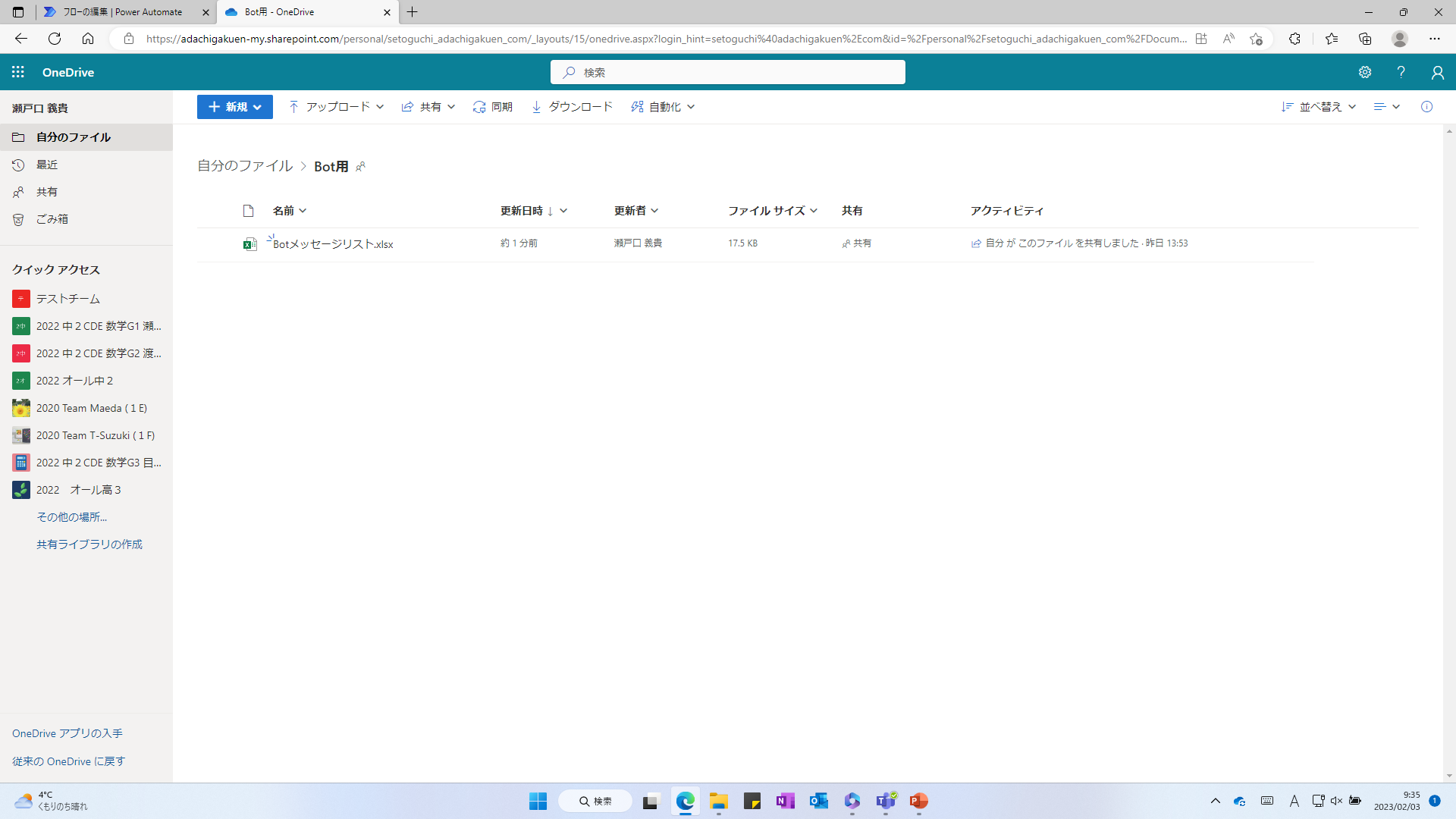 One Drive に次のExcelデータをダウンロードし、
　「Bot用」フォルダ内に共有可の状態で保存。
　こちらを右クリックし「リンクを開く」
準備
【Power Automate】 TeamsメッセージBot　使用マニュアル
Excelの中はこのようなテーブルがあります。
・  Date：配信日一覧。
　　　　   配信しない日はDateのセルを空欄にする。
　  ※空欄にしないと空のメッセージが
         配信されてしまいます。
・  Title：Teams投稿のタイトル。
・Detail：Teams投稿の本文。
・   Link：投稿に作成するリンク。Webアドレスも
　　　　One Drive内のデータリンクも可。
※フローの設定が完了すればあとはこのエクセルを
　編集するだけで自動配信され続けます。
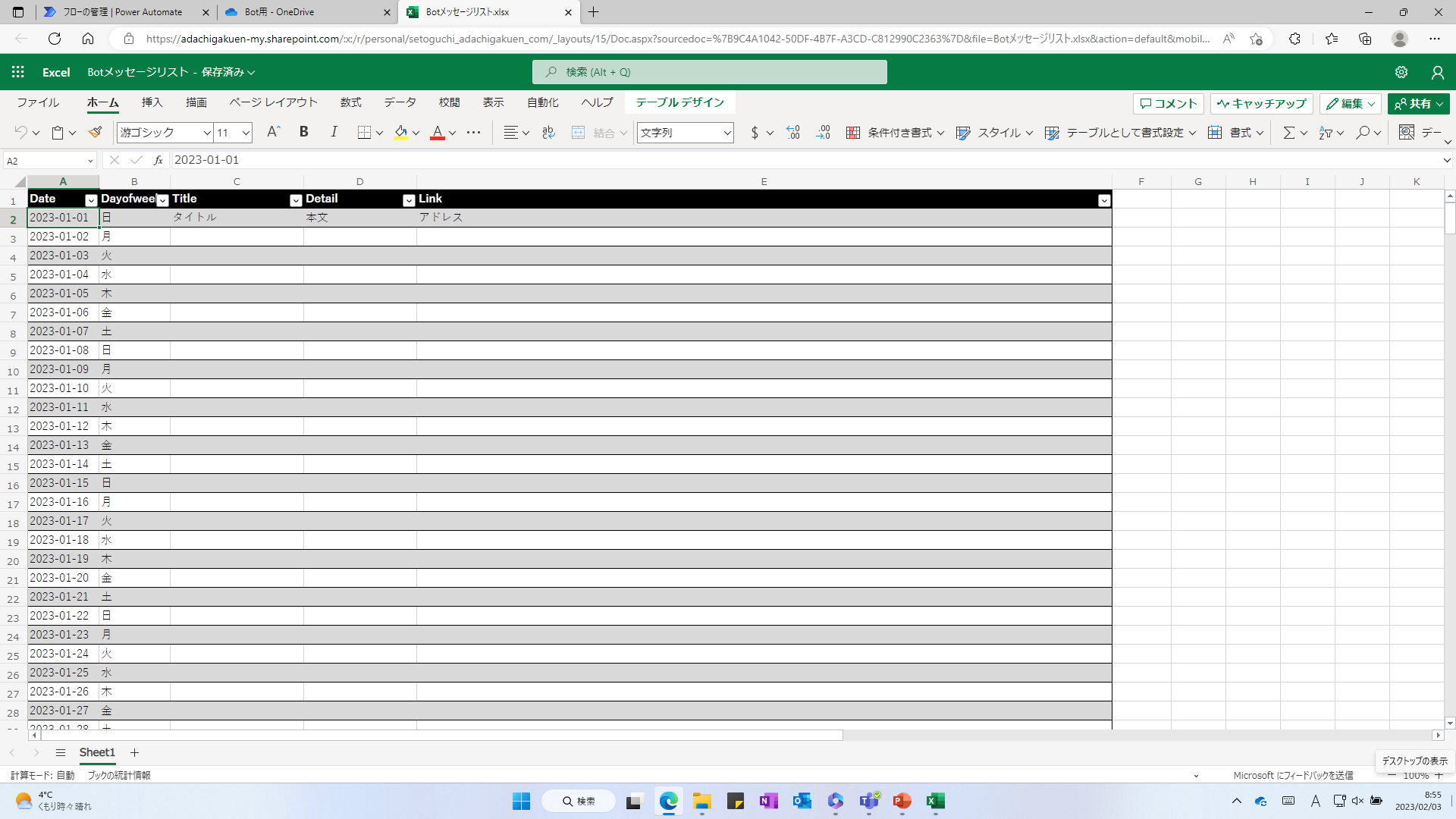 準備
【Power Automate】 TeamsメッセージBot　使用マニュアル
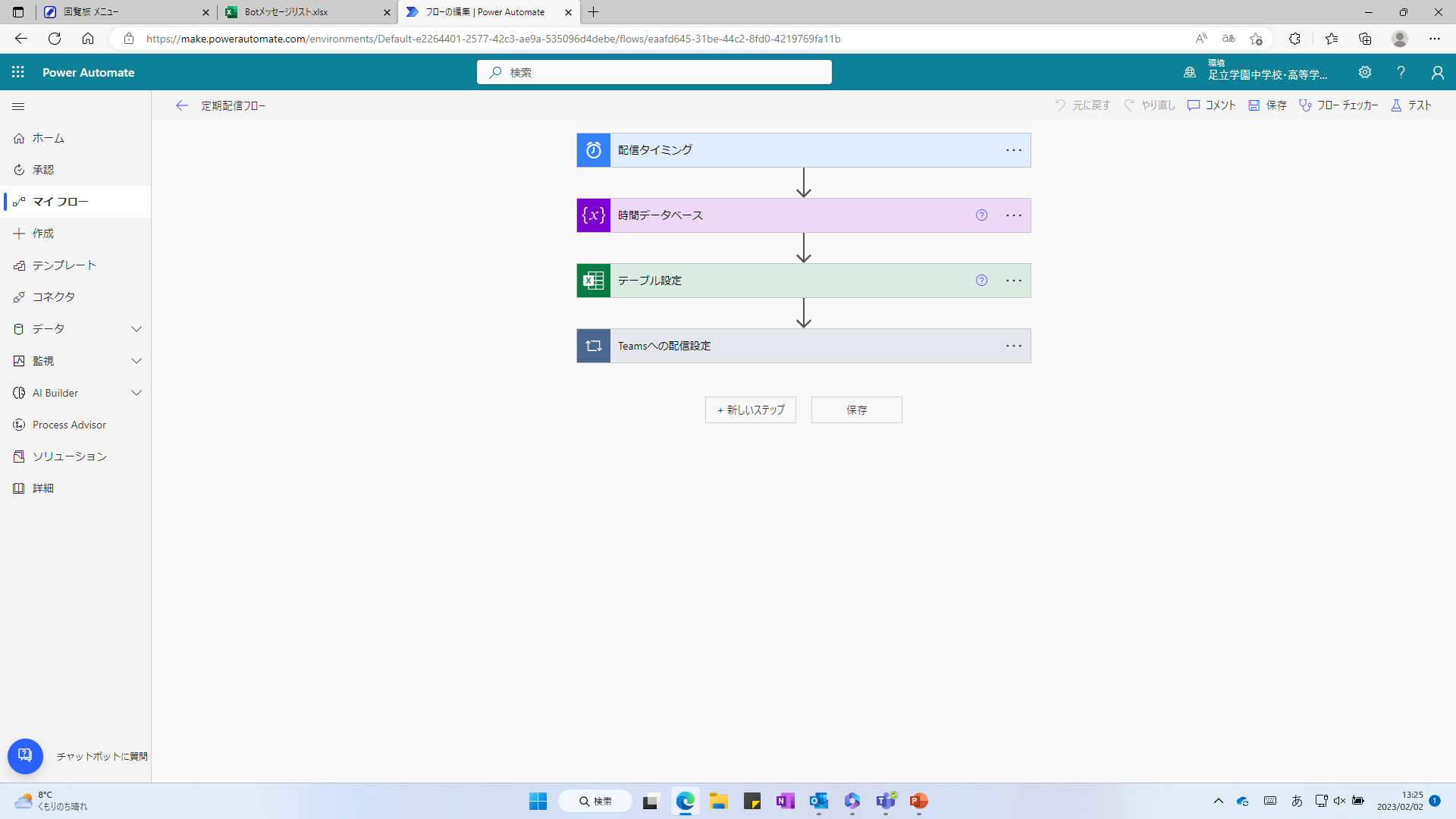 瀬戸口からメールで送られてきた
Power Automate「TeamsメッセージBot　コピー」
これをベースにしていくつかの項目を編集。
フローの編集
【Power Automate】 TeamsメッセージBot　使用マニュアル
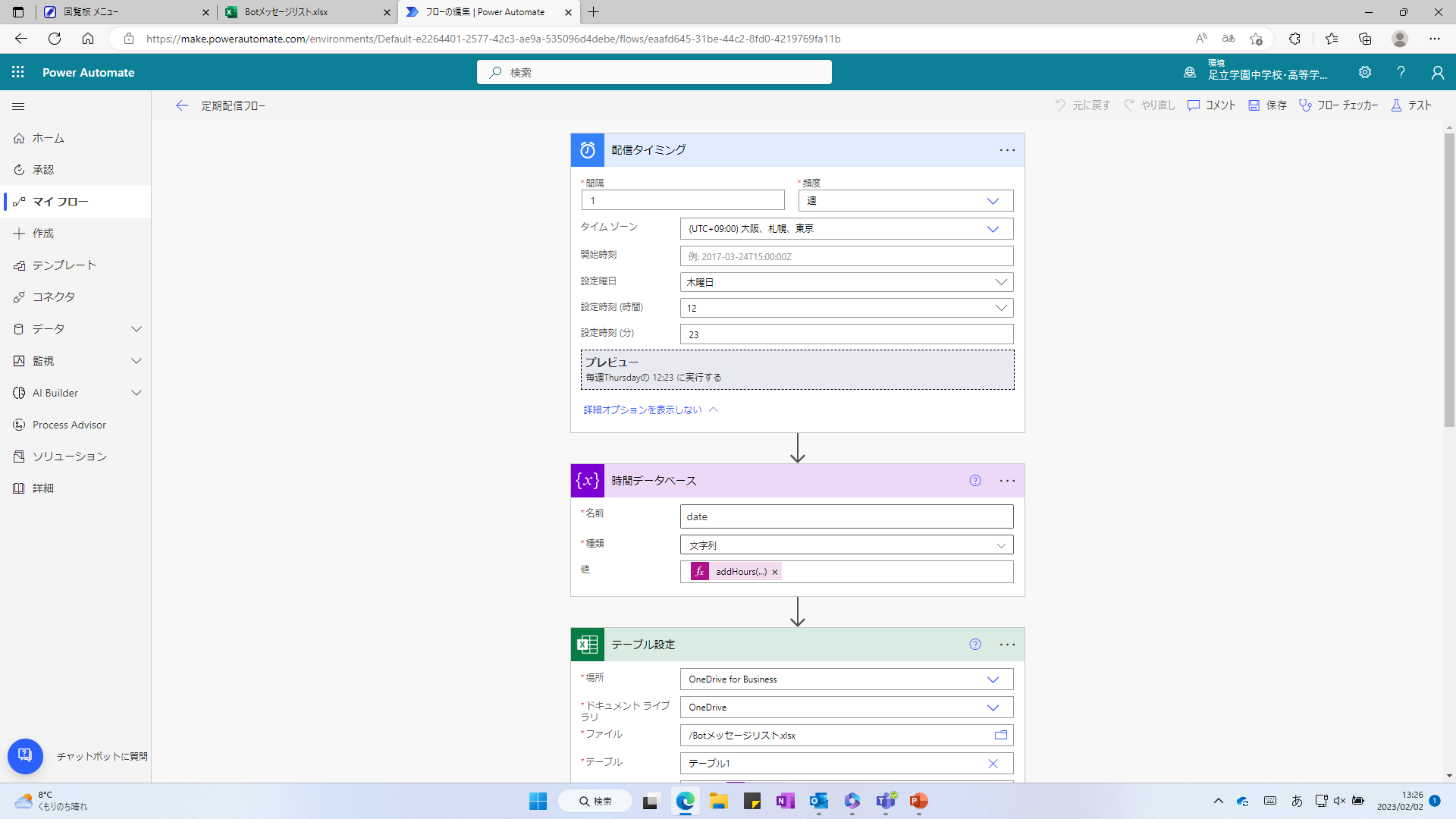 色がついたバーをクリックすると、
左図のように各項目（トリガー・アクションといいます）の詳細が見られます。
フローの編集
【Power Automate】 TeamsメッセージBot　使用マニュアル
配信タイミング（トリガー）
以下の項目を自由に設定
・設定時刻（時間）
・設定時刻（分）

※間隔は１、頻度は日でOK
　配信の日付はExcelのDateで決まります。
　 ExcelでDateが入力されていない日や過去の配信日は　
　自動配信に影響しません。
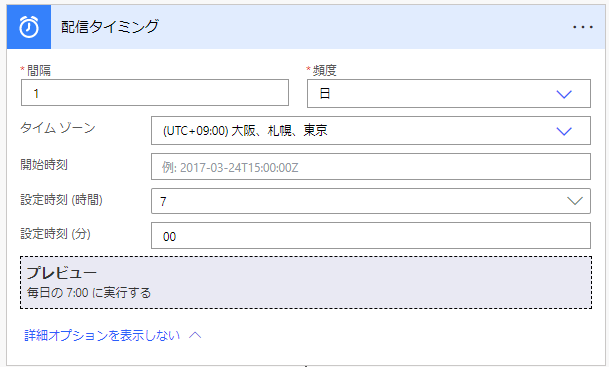 フローの編集
【Power Automate】 TeamsメッセージBot　使用マニュアル
時間データベース（アクション）
Excelの一覧から今日配信するメッセージを見つけるための関数です。
編集する必要ありません。
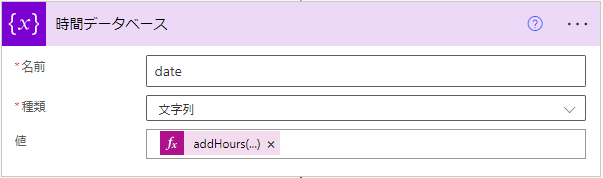 フローの編集
【Power Automate】 TeamsメッセージBot　使用マニュアル
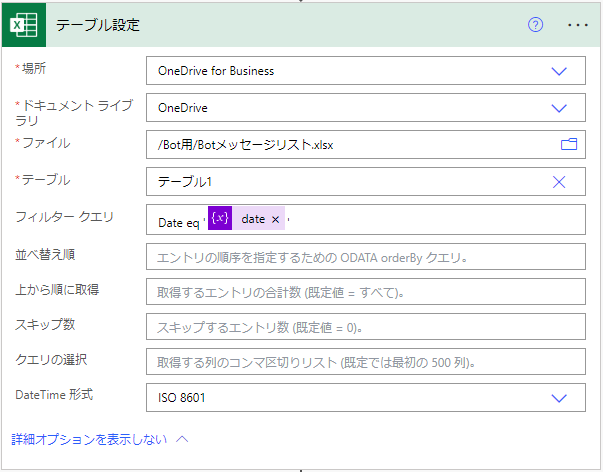 テーブル設定（アクション）
「Botメッセージリスト.xlsx」と紐づけています。
編集の必要はありません。
フローの編集
【Power Automate】 TeamsメッセージBot　使用マニュアル
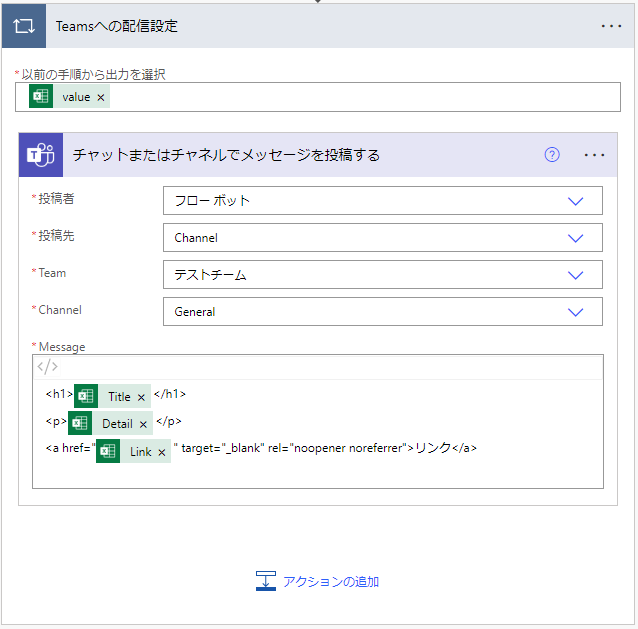 Teamsへの配信設定（アクション）
以下の項目を自由に設定。
・Team
・Channel

そのほかは編集の必要ありません。
Messageの「リンク」３文字は好みのテキストに編集可。
フォントもコードにより編集は可。
※メンションはTeamsで生徒をタグ付けし、
　タグ付けしたメンバーへメンションが可能。
タグメンションの設定
【Power Automate】 TeamsメッセージBot　使用マニュアル
メンションの必要がなければこちらの設定はいりません。
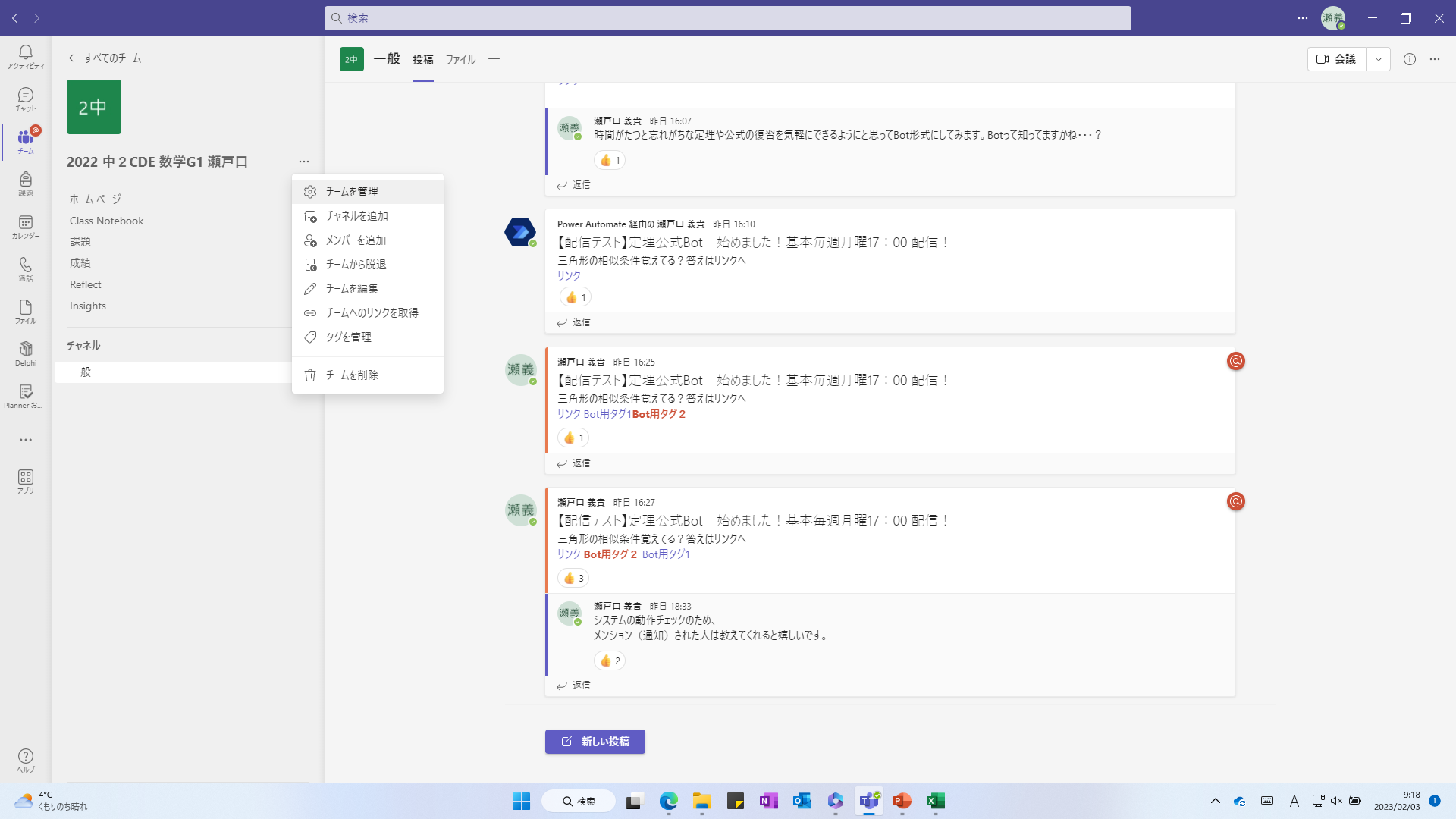 Teamsの「チームを管理」
タグメンションの設定
【Power Automate】 TeamsメッセージBot　使用マニュアル
メンションの必要がなければこちらの設定はいりません。
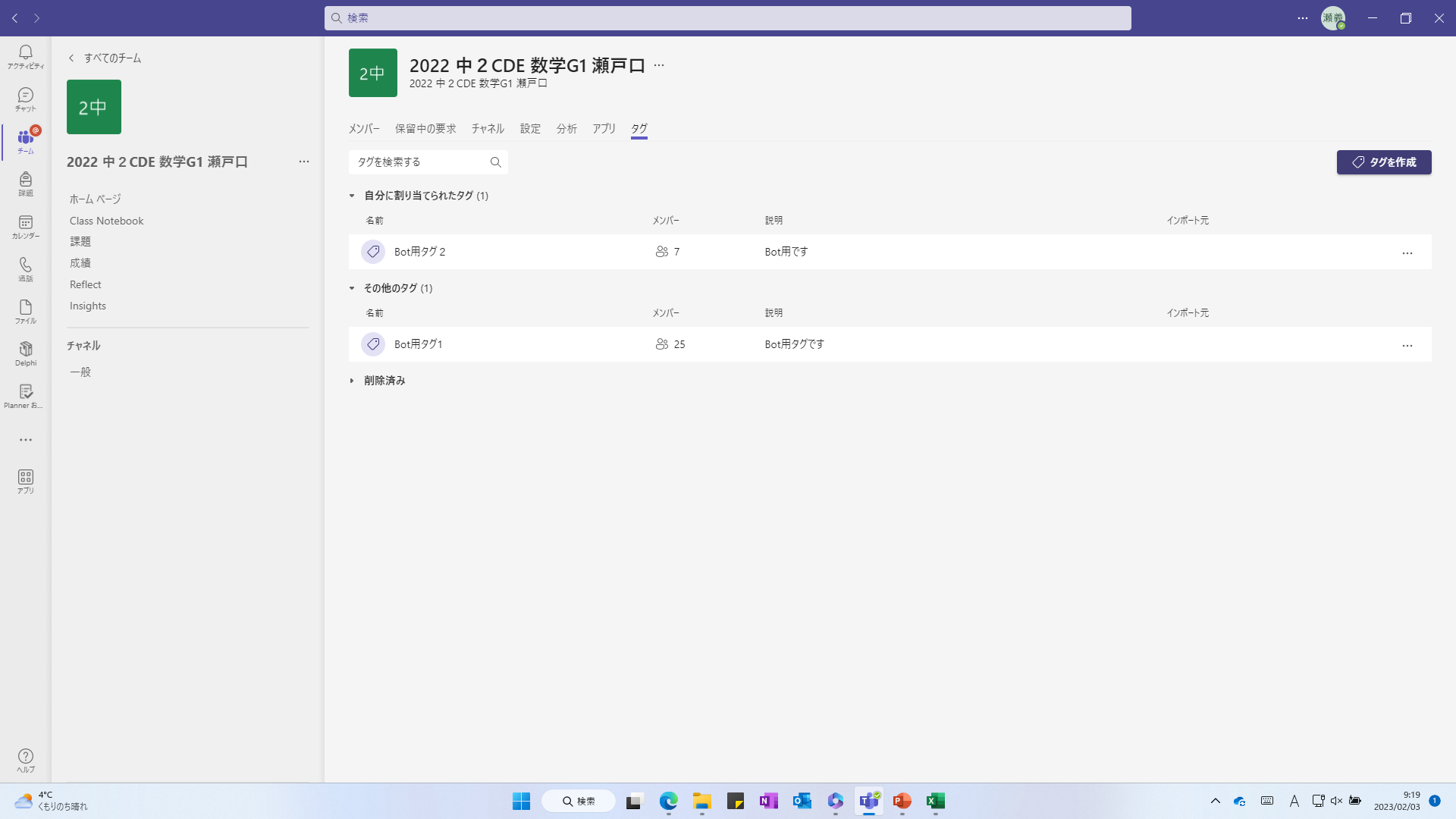 上部の「タグ」タブから「タグを作成」
タグメンションの設定
【Power Automate】 TeamsメッセージBot　使用マニュアル
メンションの必要がなければこちらの設定はいりません。
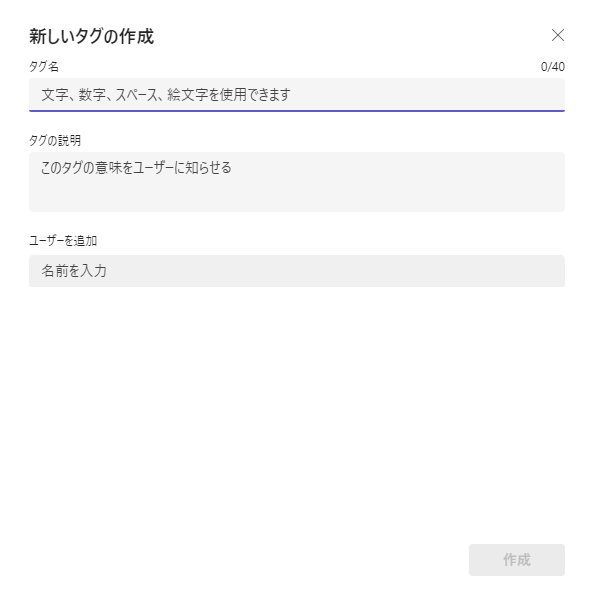 タグ名タグの説明を編集し、ユーザーを一人ずつ
検索して登録。
※１つのタグに２５人しか入力できません。
　足りない場合はもう一つタグを作成。
タグメンションの設定
【Power Automate】 TeamsメッセージBot　使用マニュアル
メンションの必要がなければこちらの設定はいりません。
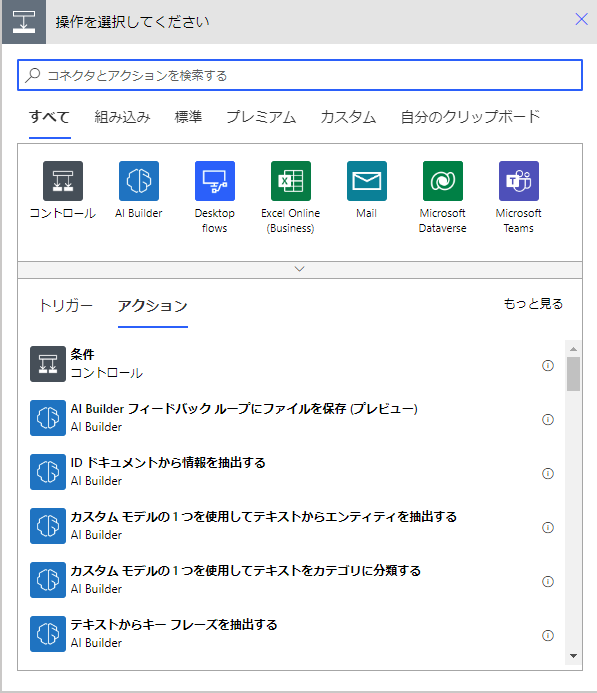 テーブル設定とTeamsへの配信設定の間の＋マークを
クリックし、「Microsoft Teams」の項目からアクション「タグmentionトークンを取得する」を追加。
タグメンションの設定
【Power Automate】 TeamsメッセージBot　使用マニュアル
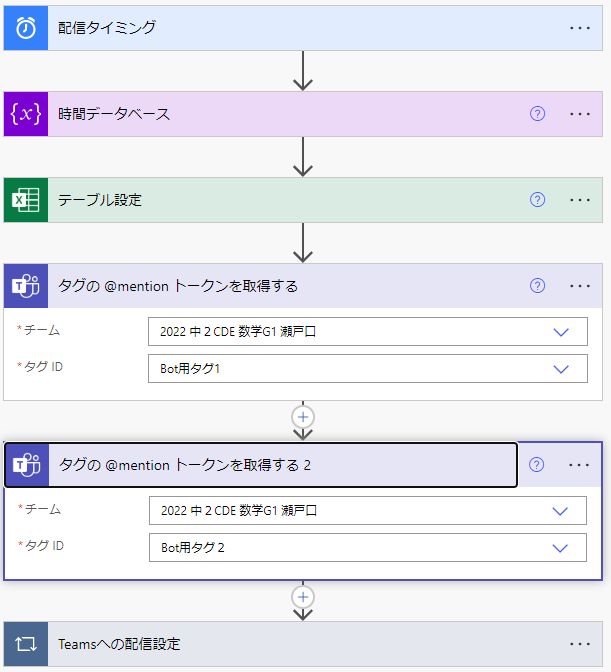 メンションの必要がなければこちらの設定はいりません。
「タグmentionトークンを取得する 」のチーム、タグIDをボックスクリックにより選択。
タグメンションの設定
【Power Automate】 TeamsメッセージBot　使用マニュアル
メンションの必要がなければこちらの設定はいりません。
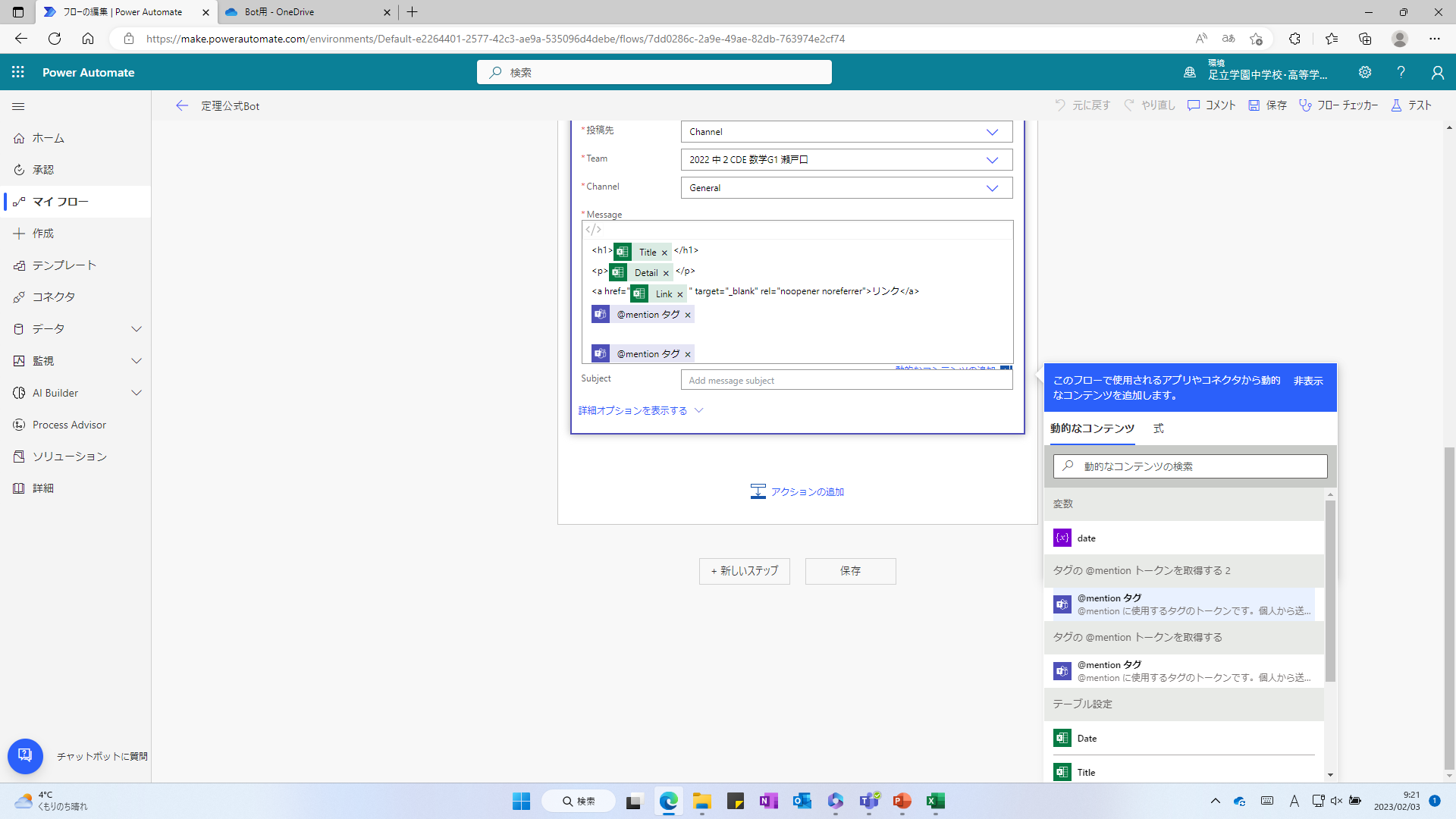 「Teamsへの配信設定」Messageの欄をクリックし、「動的コンテンツの追加」から「@mentionタグ」を選択。

これでタグメンションの設定は終了です。
フローの編集
【Power Automate】 TeamsメッセージBot　使用マニュアル
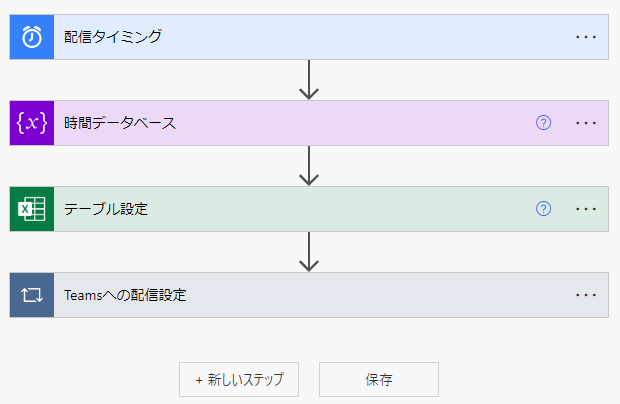 保存。
動作確認
【Power Automate】 TeamsメッセージBot　使用マニュアル
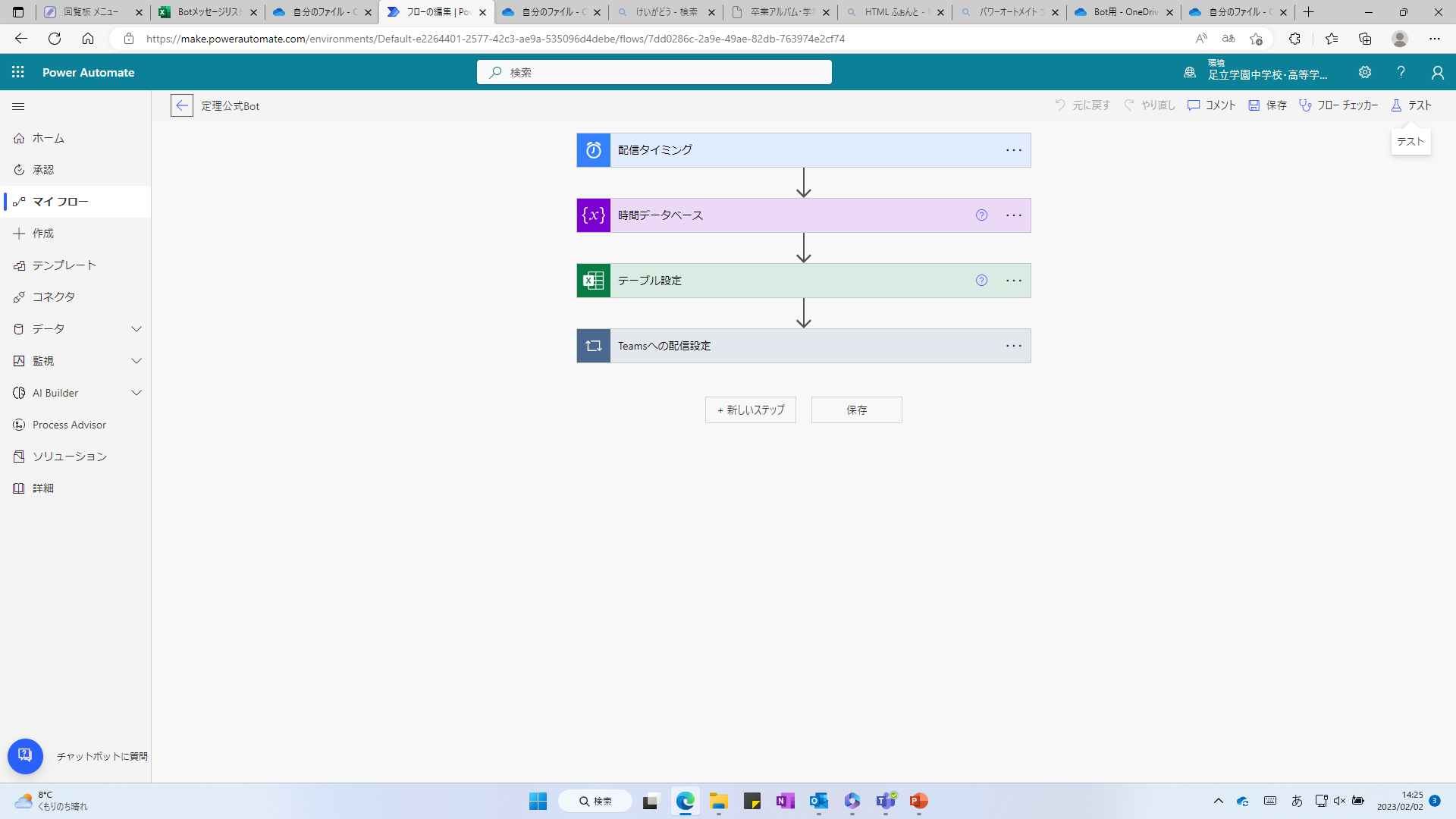 画面右上の「テスト」を押して動作を確認。
動作確認
【Power Automate】 TeamsメッセージBot　使用マニュアル
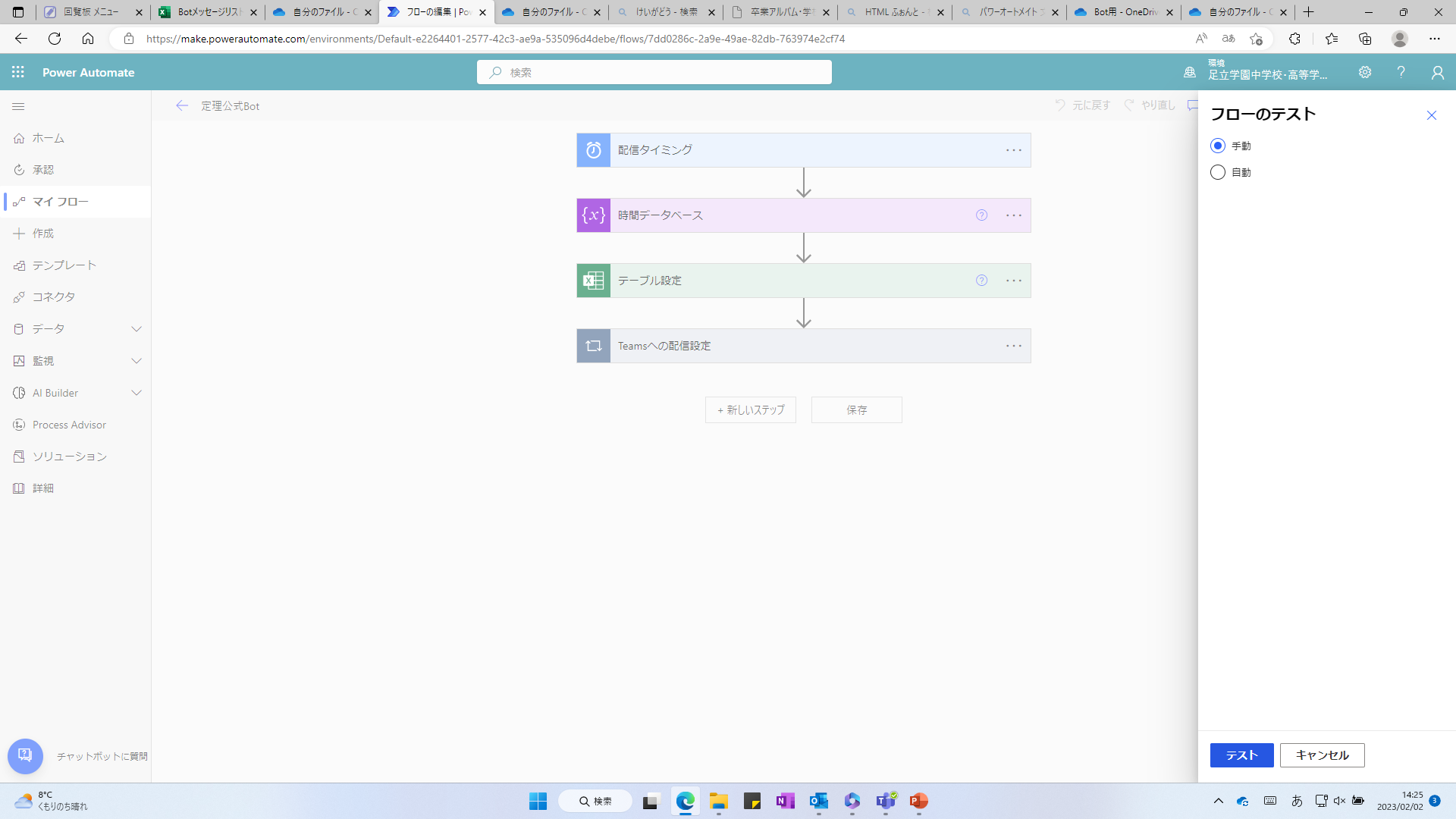 手動にチェックを入れて、テスト⇒フローの実行⇒完了
問題がなければ無事設定完了。
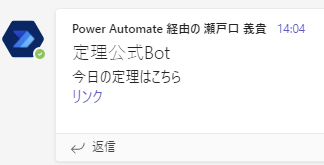 ←こんな感じでTeamsに投稿されるか確認。
動作確認
【Power Automate】 TeamsメッセージBot　使用マニュアル
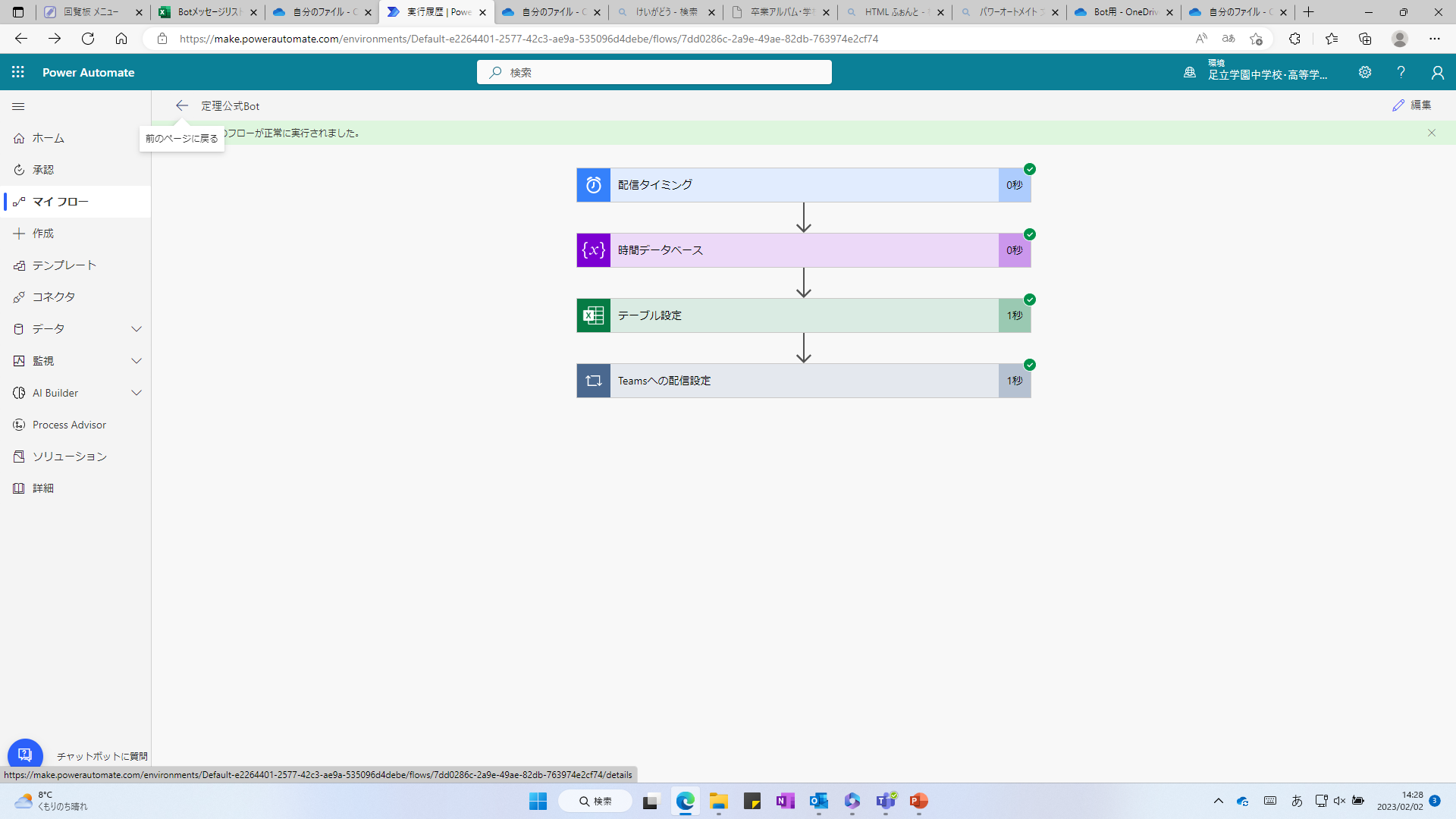 左上の←を押して前の画面に戻る。
動作確認
【Power Automate】 TeamsメッセージBot　使用マニュアル
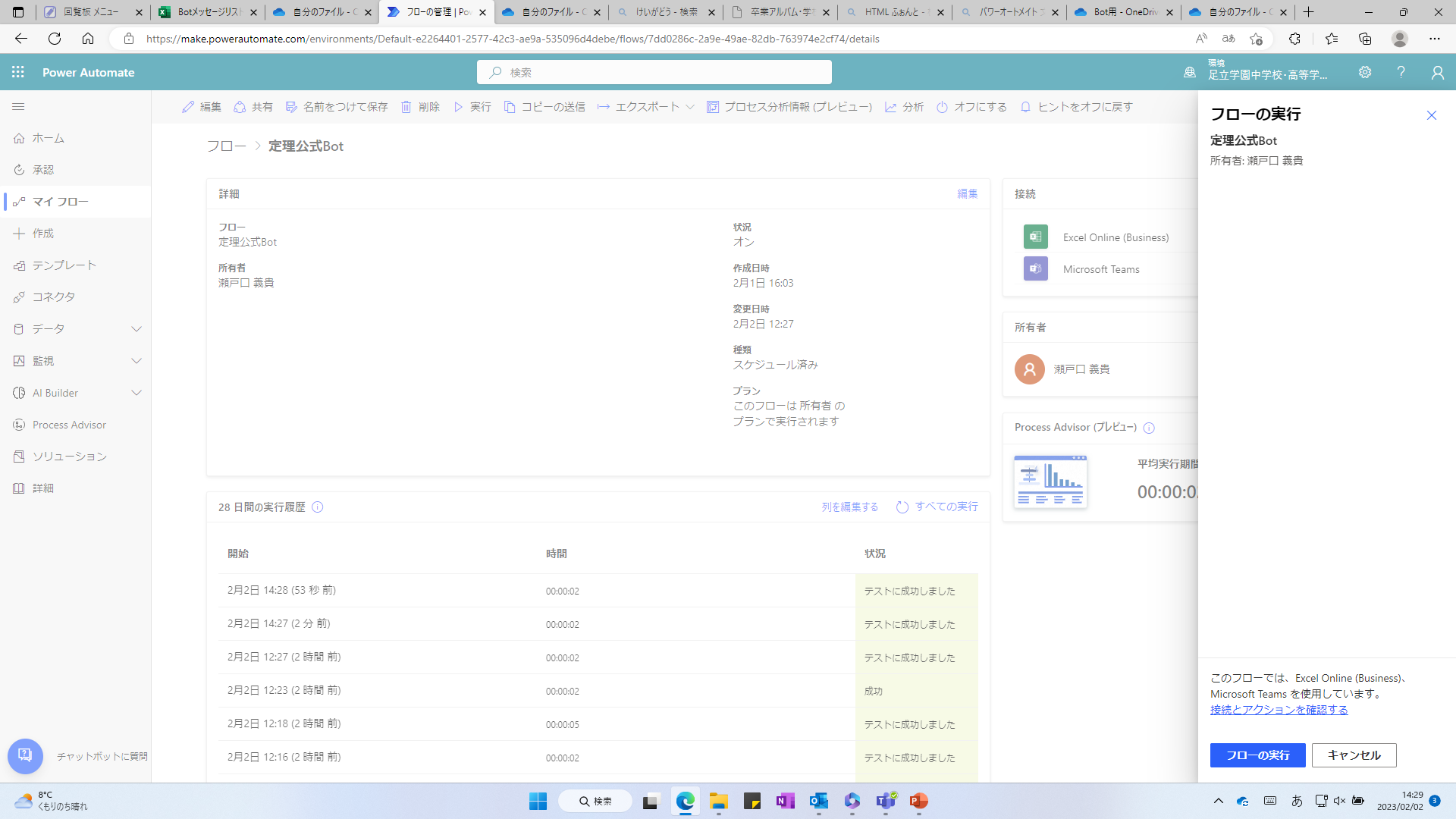 画面上部の「実行」を押して、右下のフローの実行。


あとはスケジュール通り配信されます。